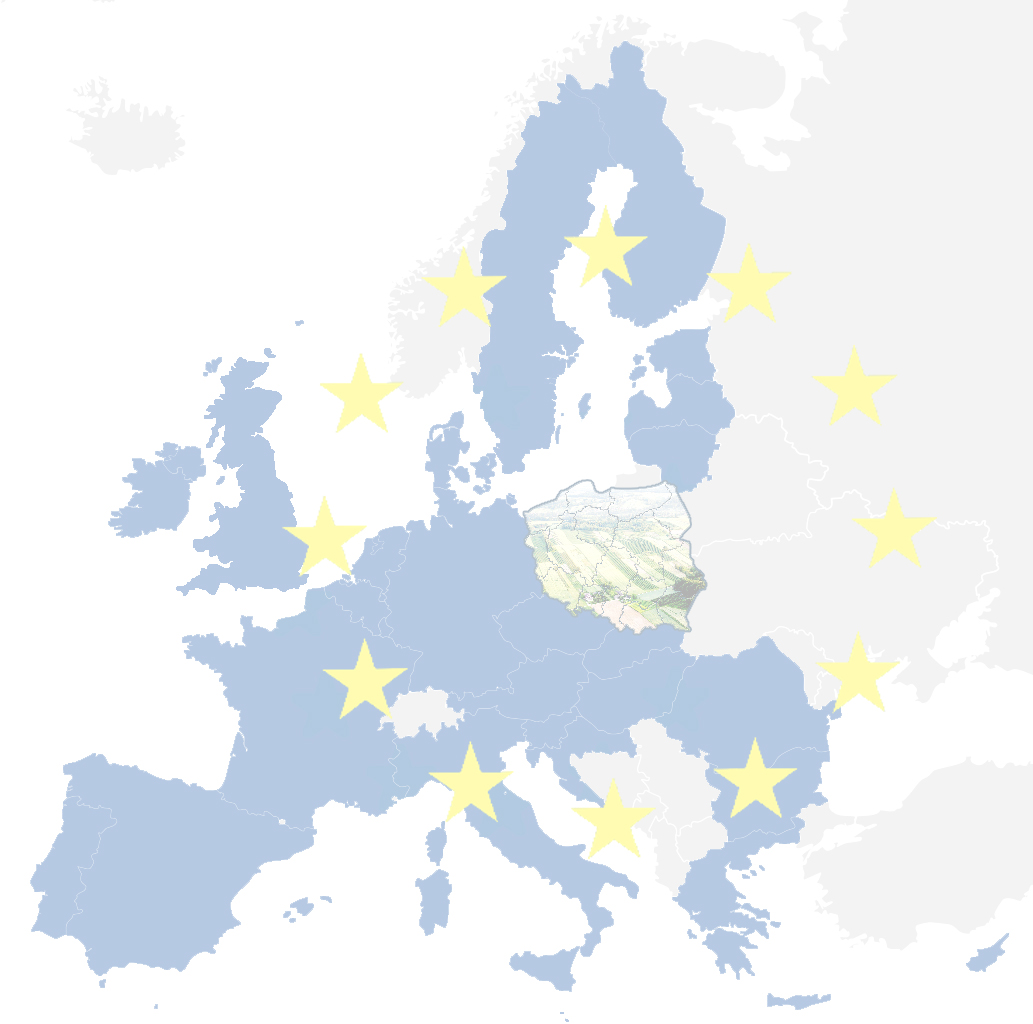 Agencja Restrukturyzacji i Modernizacji Rolnictwa – Twinning
Warszawa, 12.12. 2024 r.
1
Tworzenie konsorcjum i współpraca w konsorcjach. Jak zbudować dobre konsorcjum
ARIMR w wygrywających konsorcjach z:
Hiszpanią dla Azerbejdżanu
Włochami dla Chorwacji i Azerbejdżanu 
Litwą dla Azerbejdżanu, Mołdawii, Serbii 
Austrią dla Mołdawii (2x)
Czechami dla Mołdawii
Francją dla Serbii
2
Tworzenie konsorcjum i współpraca w konsorcjach. 
Jak zbudować dobre konsorcjum
Budowa konsorcjum w oparciu o:
- kontakty robocze między Agencjami, współpraca bieżąca
- podpisane porozumienia o współpracy
- oferty współpracy kierowane przez sieć NCP
- doświadczenie z zakończonych twinningów
- nieformalne kontakty (przyjaźnie/animozje)
3
Tworzenie konsorcjum i współpraca w konsorcjach. 
Jak zbudować dobre konsorcjum
„gry i zabawy” przyszłych/niedoszłych partnerów
oficjalne prośby na papierze celem potwierdzenia uczestnictwa
zaangażowanie placówki dyplomatycznej RP w kraju potencjalnego beneficjenta 
„wykorzystywanie” NCP ;)
4
Tworzenie konsorcjum i współpraca w konsorcjach. 
Jak zbudować dobre konsorcjum
negocjacje podziału zadań i rozdysponowania WD – techniki negocjacyjne (partnerstwo lub jego brak)
podpisanie porozumienia konsorcjum – domniemanie skuteczności
współpraca w konsorcjach – bierz swojego RTA
delegowanie zadań na młodszych kierowników – raportowanie finansowe, dokumenty, wizyty studyjne
5
Organizacja zarządzania projektami twinningowymi w ARIMR
zbudowanie sprawdzonego zespołu do zarządzania – różne kompetencje (finanse, księgowość, kadry)

pełna akceptacja kierownictwa urzędu dla podejmowanych działań

przygotowanie proceduralne – pełnomocnictwa, upoważnienia, próba dostosowania do TM
6
Organizacja zarządzania projektami twinningowymi w ARIMR
zabezpieczenie eksperckie na etapie tworzenia oferty (pokrycie dla całości wymaganych rezultatów) 

misje w oparciu o delegacje służbowe
 
posiadanie planu B – braki eksperckie
7
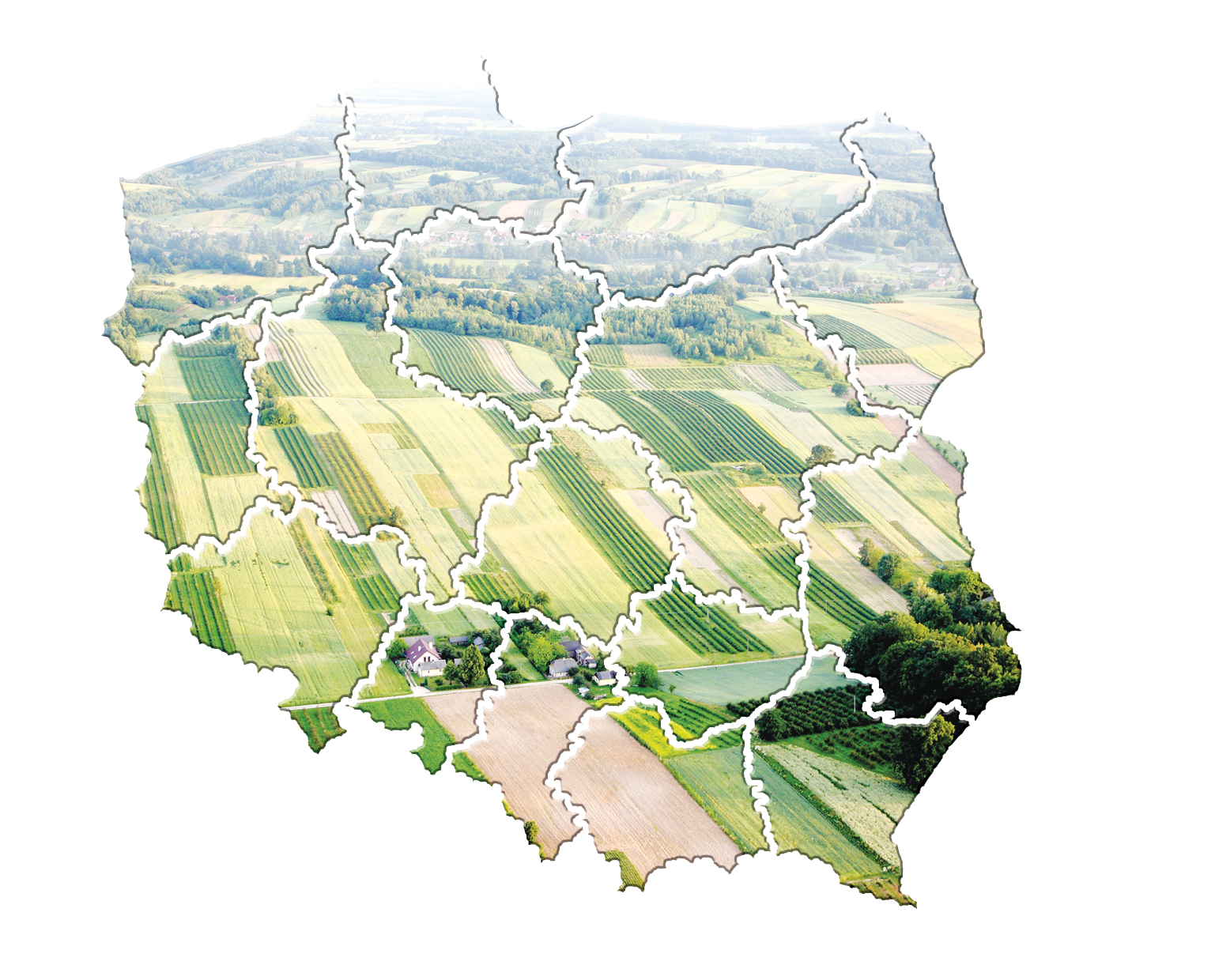 Dziękuję Państwu za uwagę

Dawid Ciupak
8